K-C Nietch Historic Renovation/Addition:An innovative and sustainable upgrade in the Columbia-Tusculum Historic District
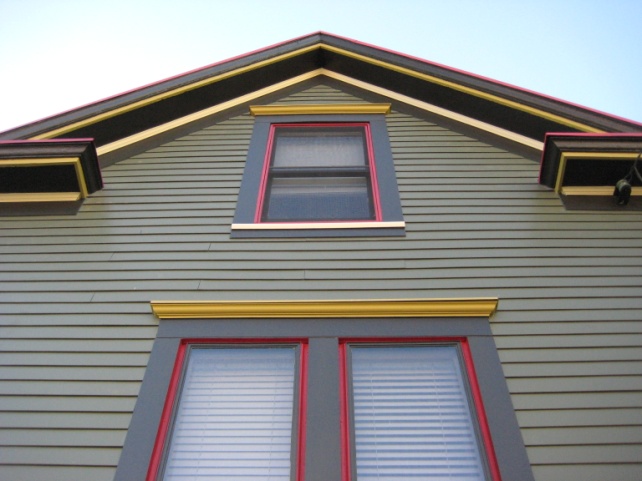 December 28, 2012
Presented By: Christopher and Kimberly Nietch
Nietch Vision
Use 511 Tusculum as a platform for accomplishing our personal and professional goals of a more sustainable lifestyle.
Conduct a sustainable rehab and addition plan. Attempt to achieve a net zero energy consumptive difference before and after.
What Had To Be Done?
Replace roof
Repair box gutters
Replace siding and trim and paint
Re-insulate and seal
Correct foundation issues
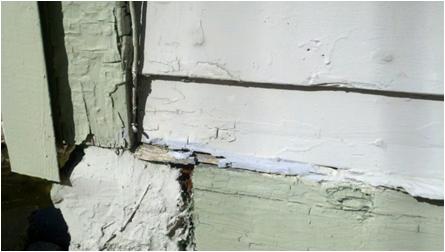 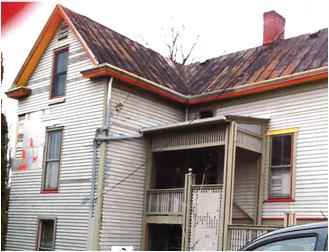 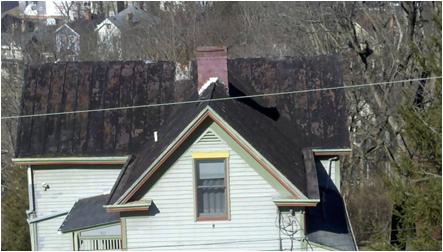 Dry-rot, old cedar siding
Replace Aluminum Siding
Non-repairable old metal roof
What Was Done?
Replaced roof with new metal, w/ Kynar 500; best coating for rain harvesting
Repair box gutters, added coarse particle filtration 
Corrected foundation issues, added shoring piers
Replaced decks w/ new lower and 2nd fl. addition and roof terrace
Used fiber cement siding/trim and Azek/Fypon architectural features
Reinsulated (spray-in foam, cellulose, Tyvec wrap)
Replaced all casement windows with double hung 
Replaced overloaded floor joists, re-finished and re-used as interior trim.
Added full-scale rain harvest system
Replaced one gas furnace with high efficiency, zonal heat pump system
Added solar thermal system for hydronic radiant heating and domestic hot water. 
Added solar electric system to offset added electric demand of new additions.
Aluminum stairs and rails added
Replaced skylight with Energy Star Upgrade
Added studio therapy room with sauna and steam room.
Before and After - Front
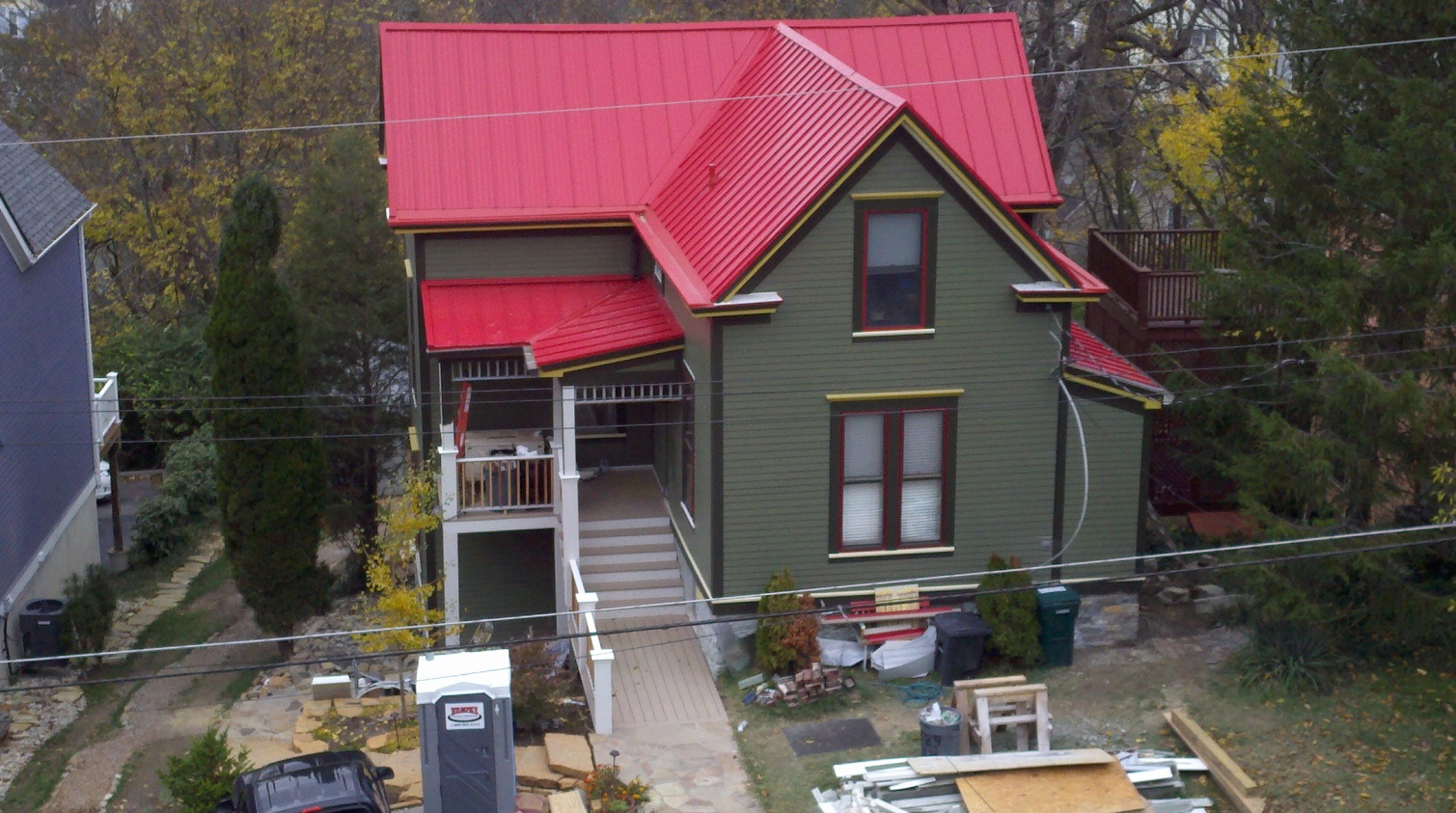 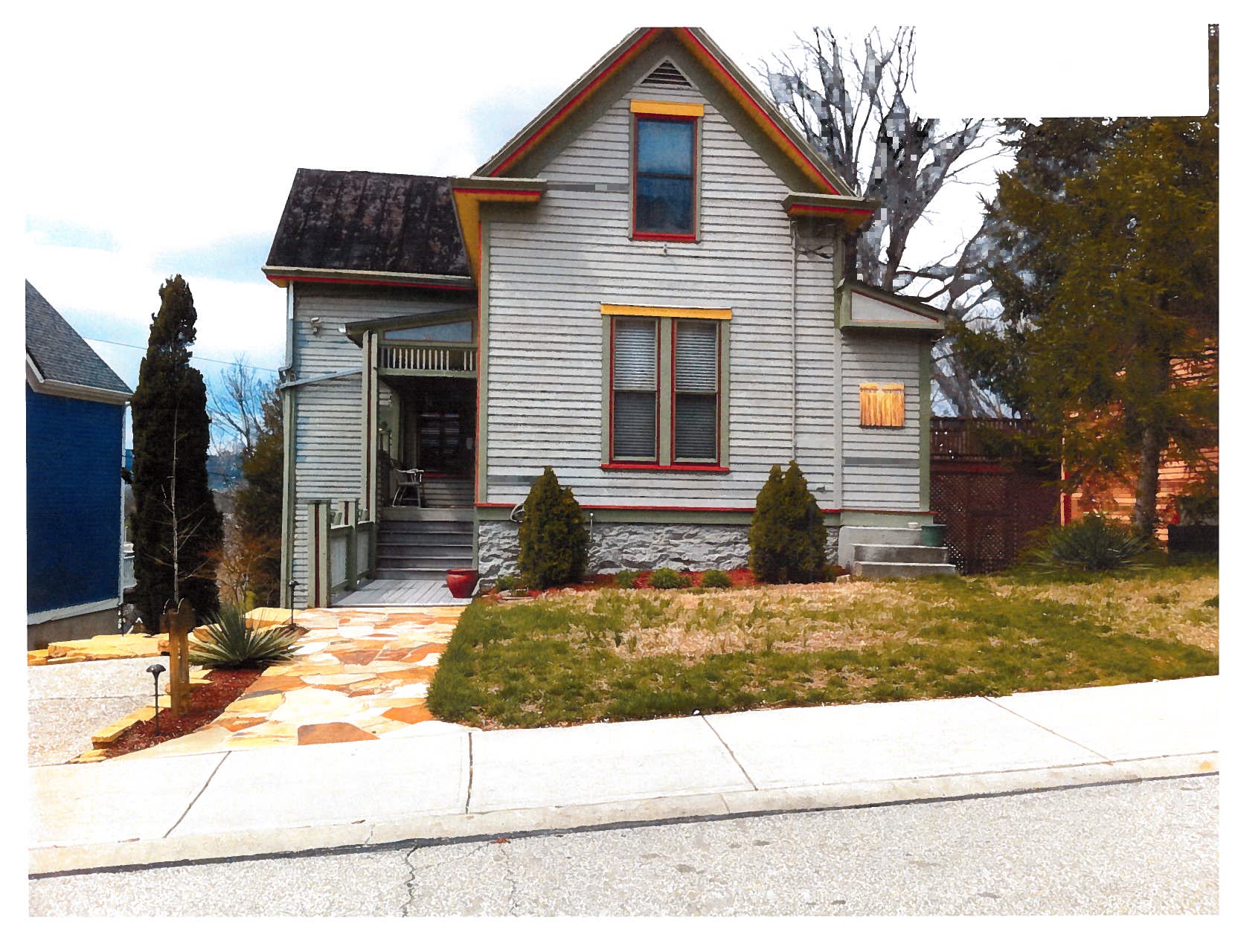 Builder: Tony Beck, Andeck Building Inc. dba GreenBau
Before and After - Rear
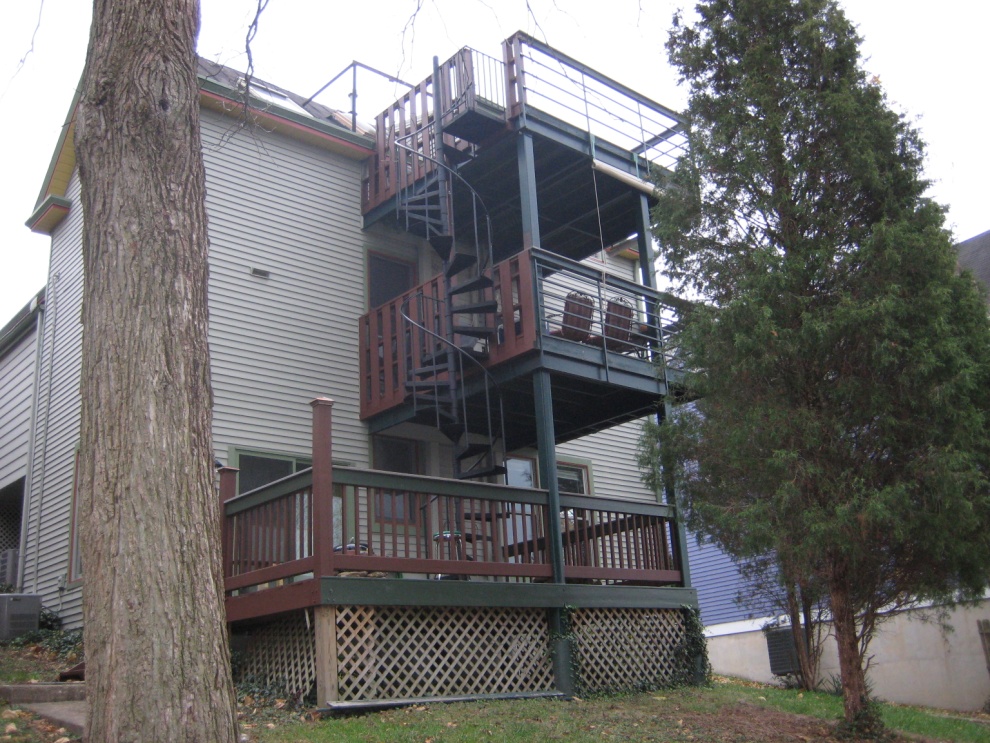 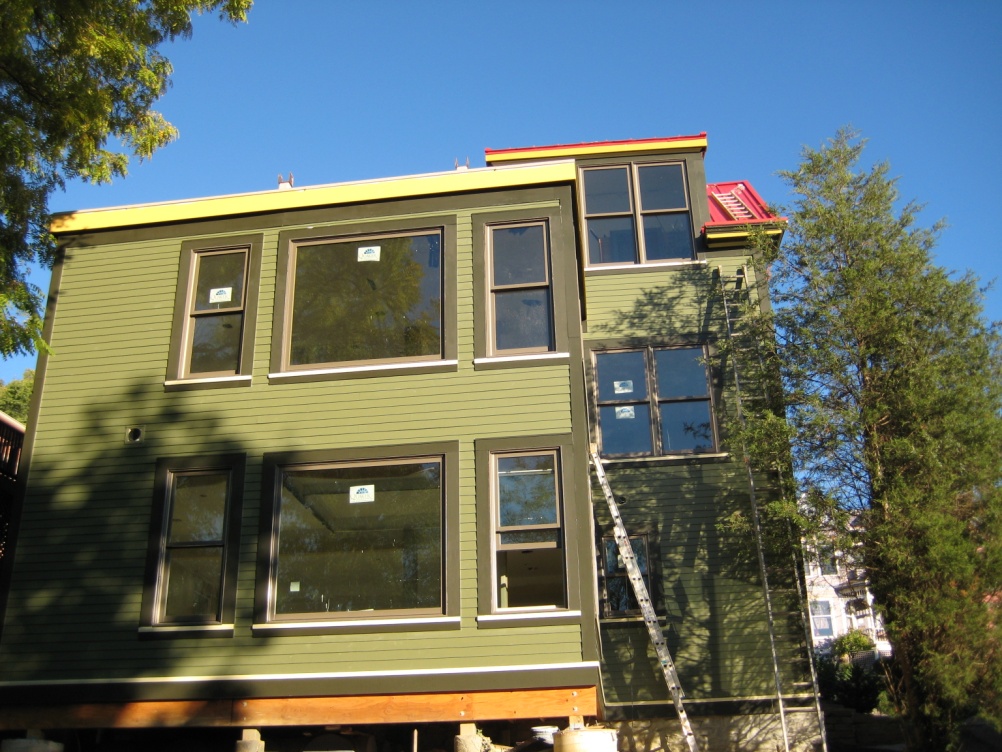 Before and After – Kitchen/Dining
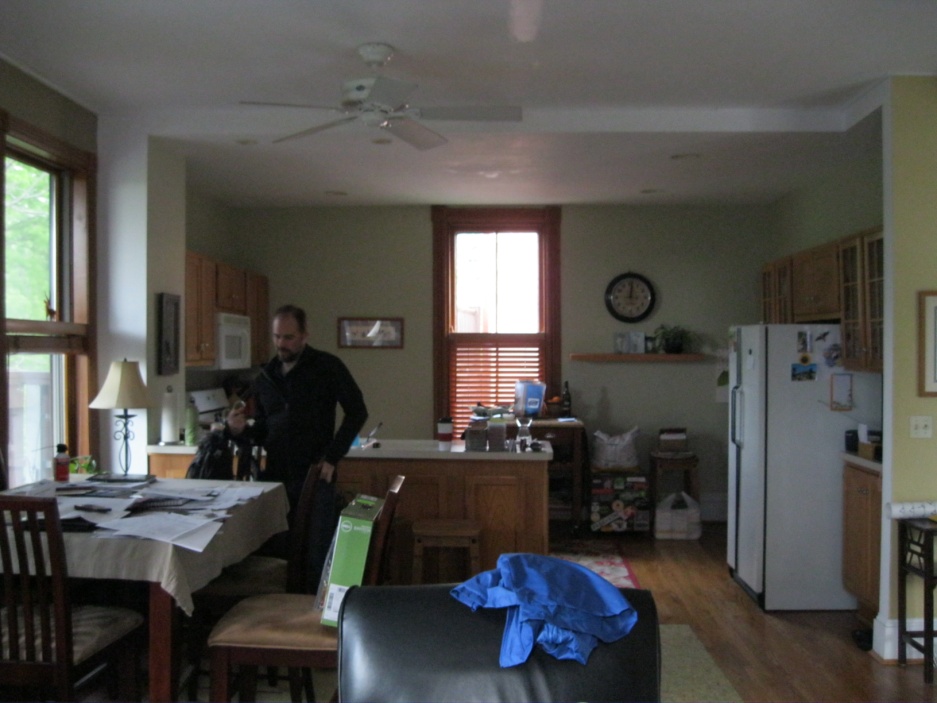 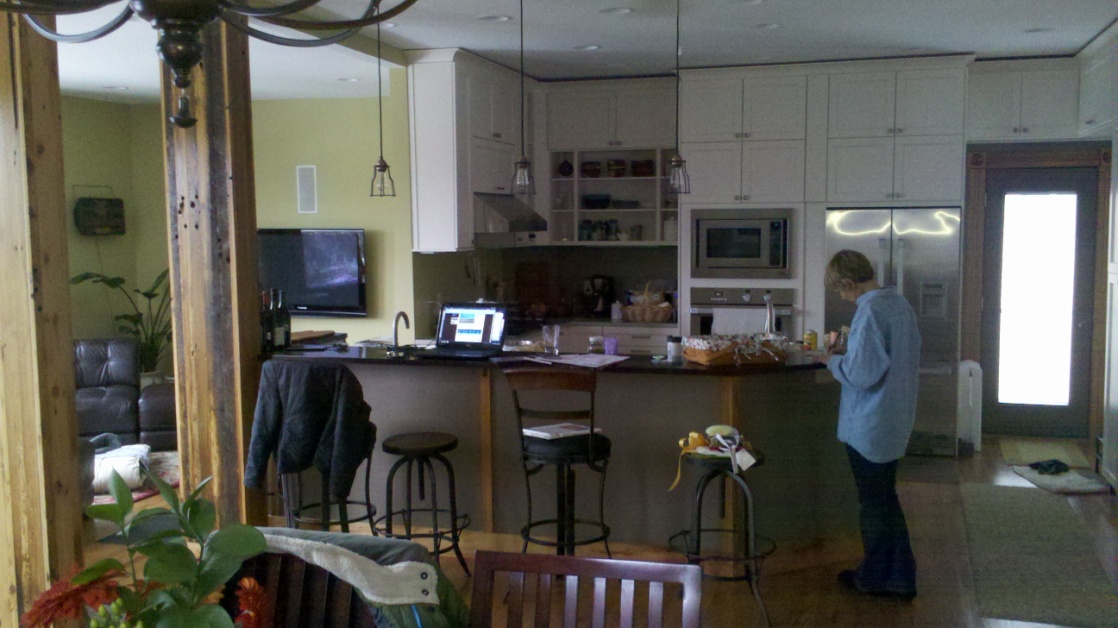 Before and After – Kitchen
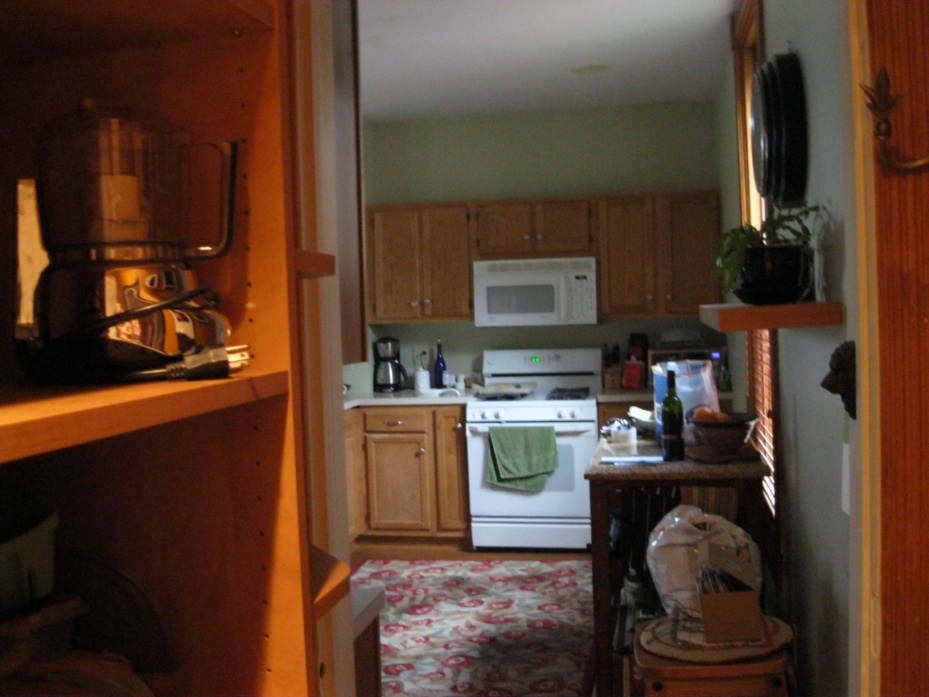 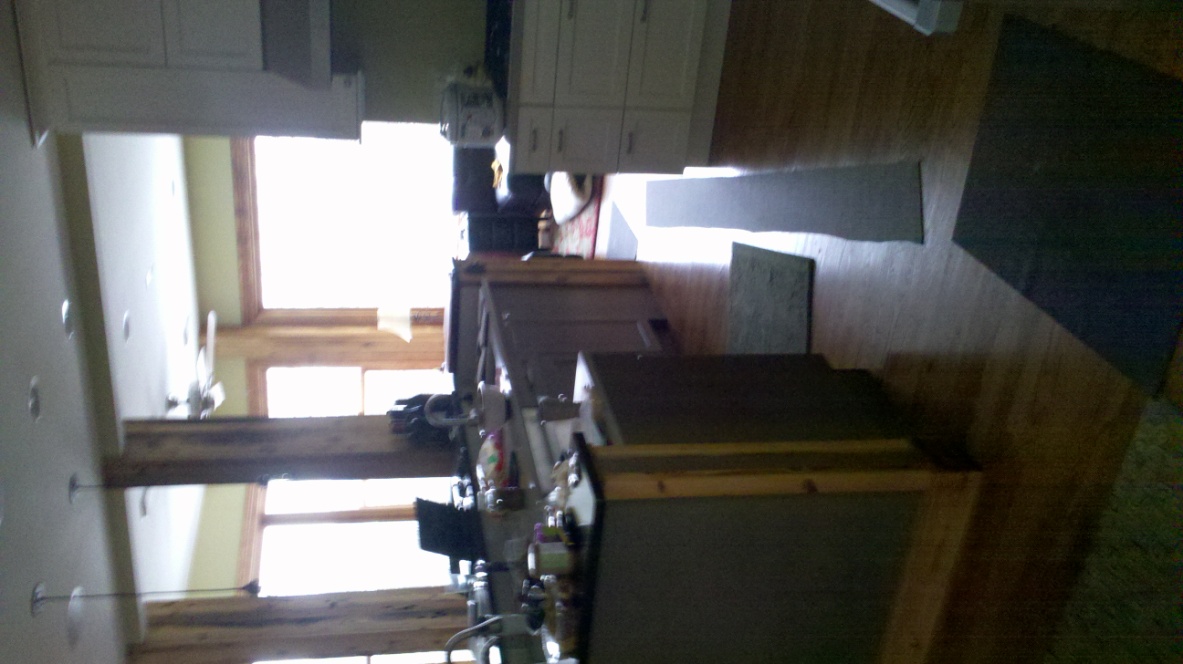 High Efficiency Heating and Cooling
Mitsubishi Zonal Heat Pump (Mr. Slim). 3 ton capacity for total cooling load for new lower addition, supplemental heating for studio, and replacement for upstairs furnace.
$2,500.00 incentive grant from Greater Cincinnati Energy Alliance.
It's a split system heat pump, which means that the compressor and condensing coil are outdoors, and the evaporator coil and blower are indoors. 
Ideal for zoning a house, limits the amount of energy used for heating and cooling.
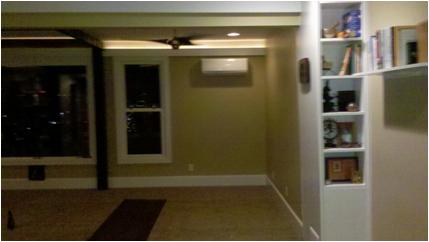 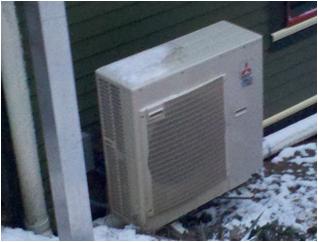 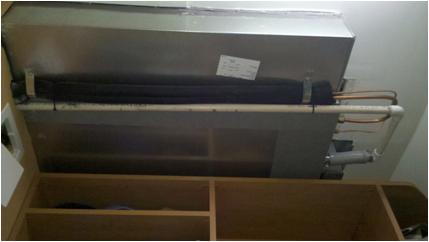 Mr. Slim heat pump outdoor unit
Wall-mount mini-split in studio
Ceiling-mount mini-split replaced furnace upstairs
Solar Thermal Water Heating System
Collectors positioned on dormer of master bedroom
Provides radiant floor heating for studio and an estimated 80% annual average domestic hot water needs
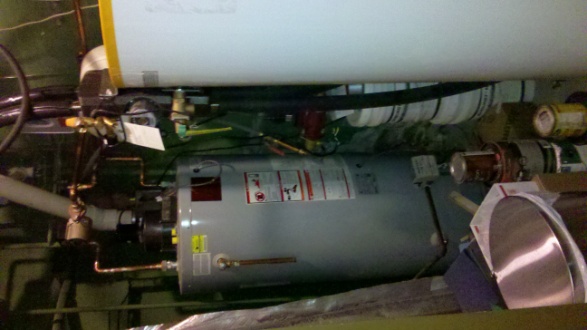 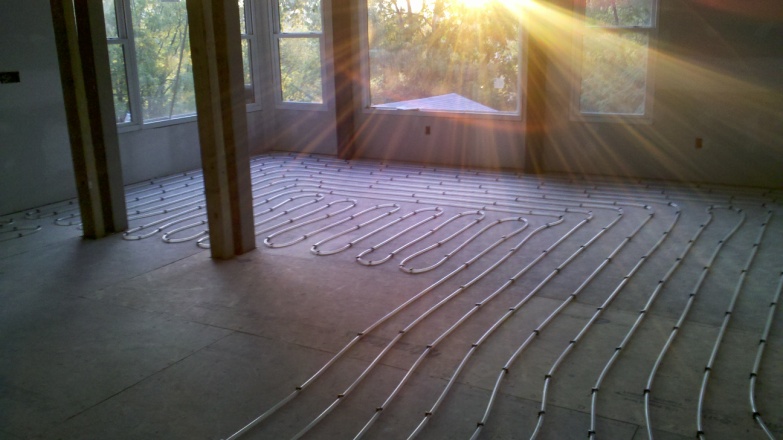 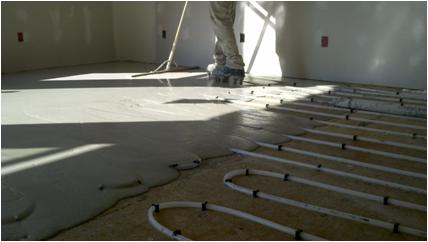 Hot  water tank and solar exchange tank
Hydronic radiant floor tubing being installed in studio
Caleffi Solar Thermal Heating System Schematic
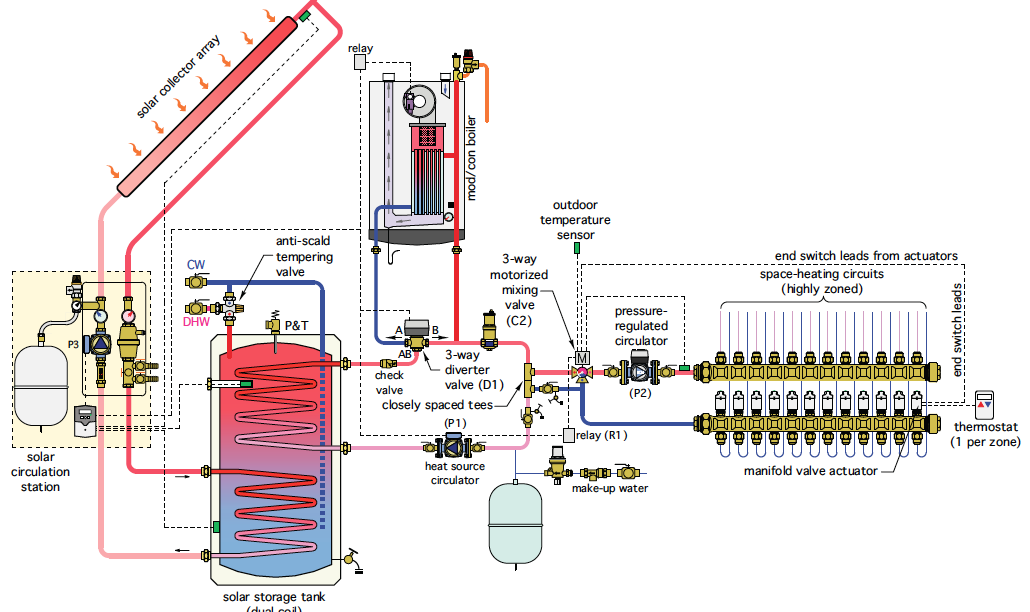 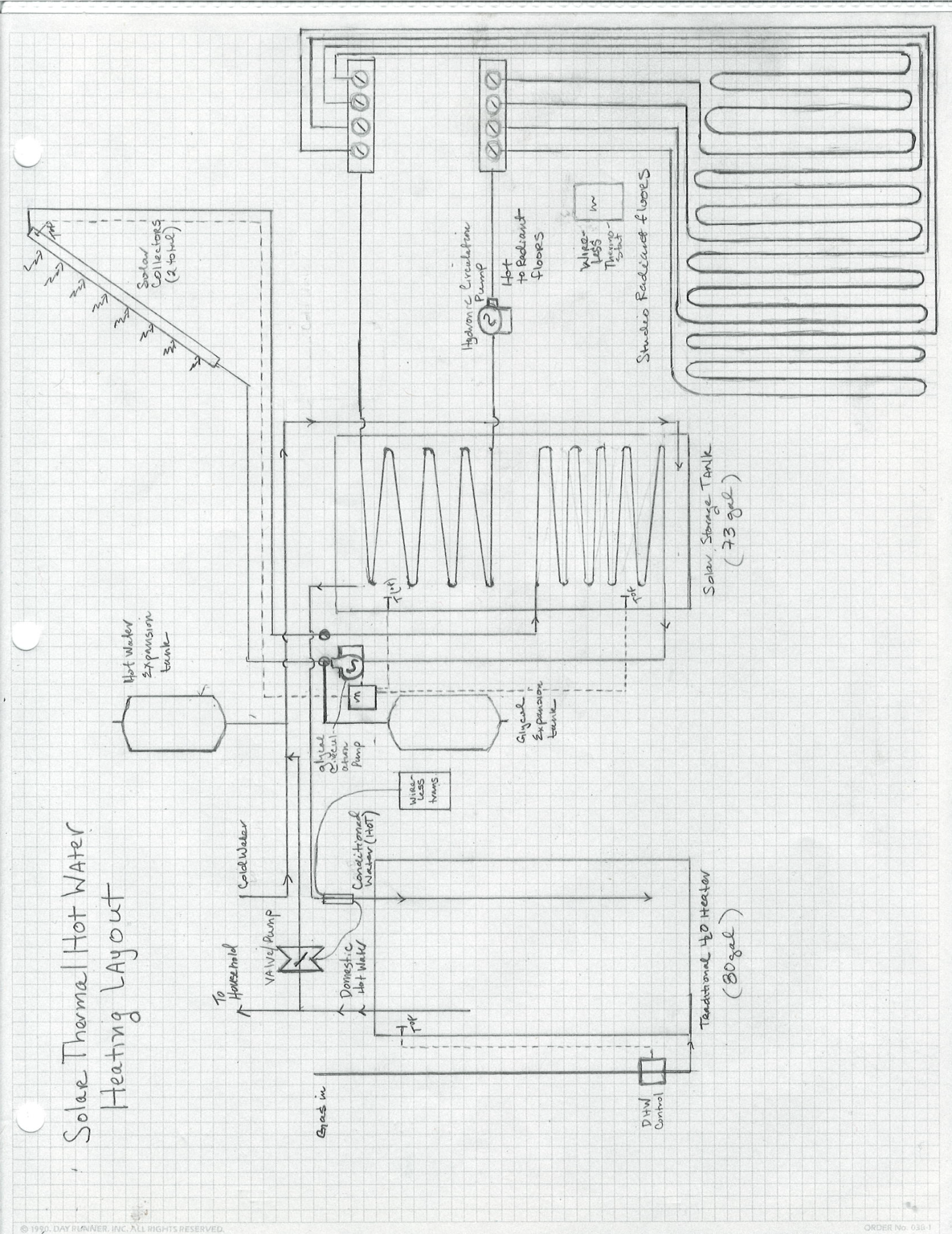 Actual Layout of Solar Thermal System
Solar Thermal Collectors
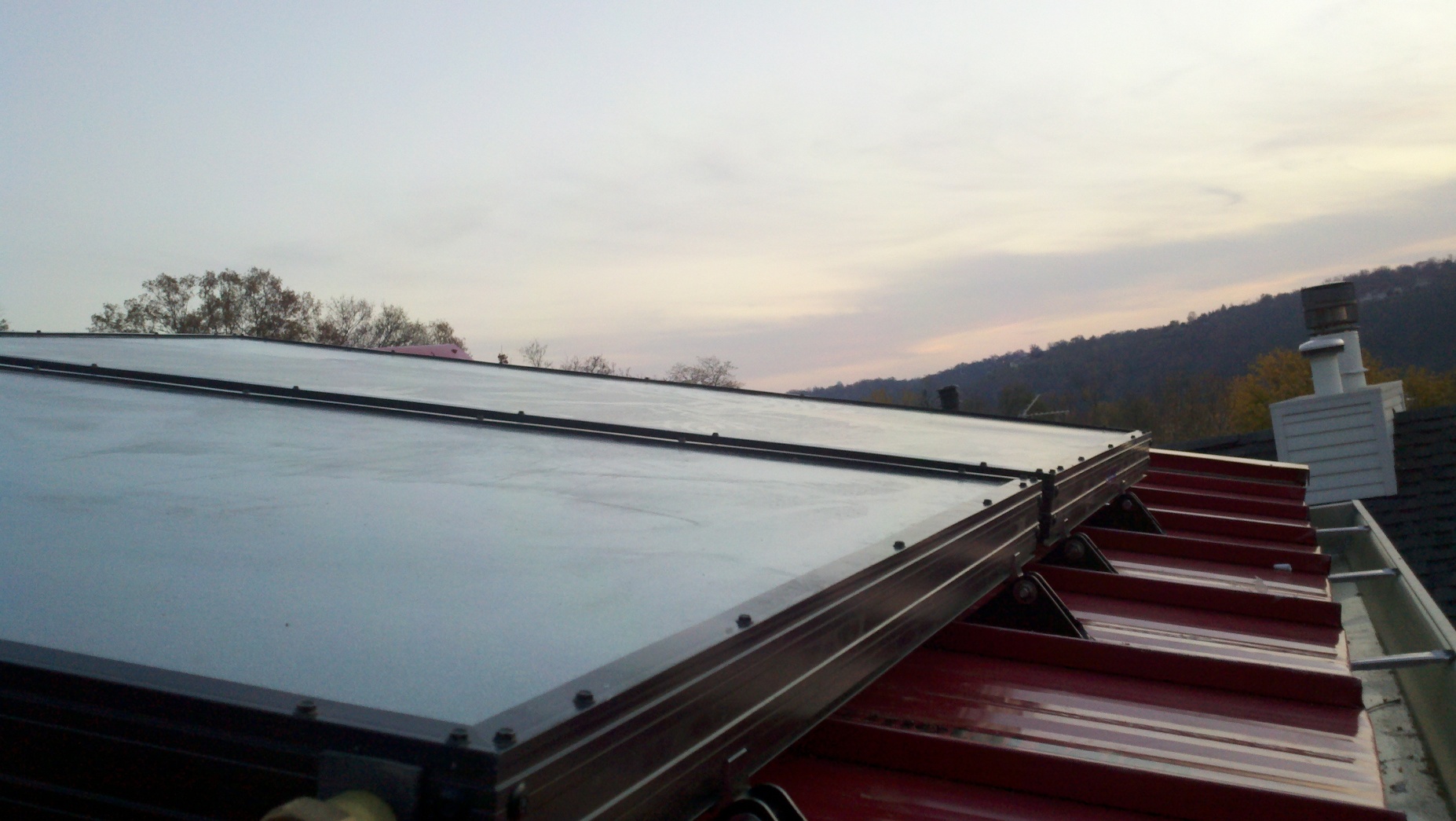 Solar Pergola Design Considerations
Solar, photovoltaic, with un-shaded southern exposure is critical feature for achieving net zero goal.
Best mounting location is area of roof visible from street.  But historic guidelines say to avoid utilities on this roof surface. 
Back terrace has southern exposure and we could use shade option.
Pergolas are historic, and would be good option for both shade and mounting solar panels.
Pergola shall not be constructed higher than the existing roof line
Solar panels on back of structure will only be visible by neighbor to the immediate South. They and neighbors on the other side support our effort
Solar Electric System
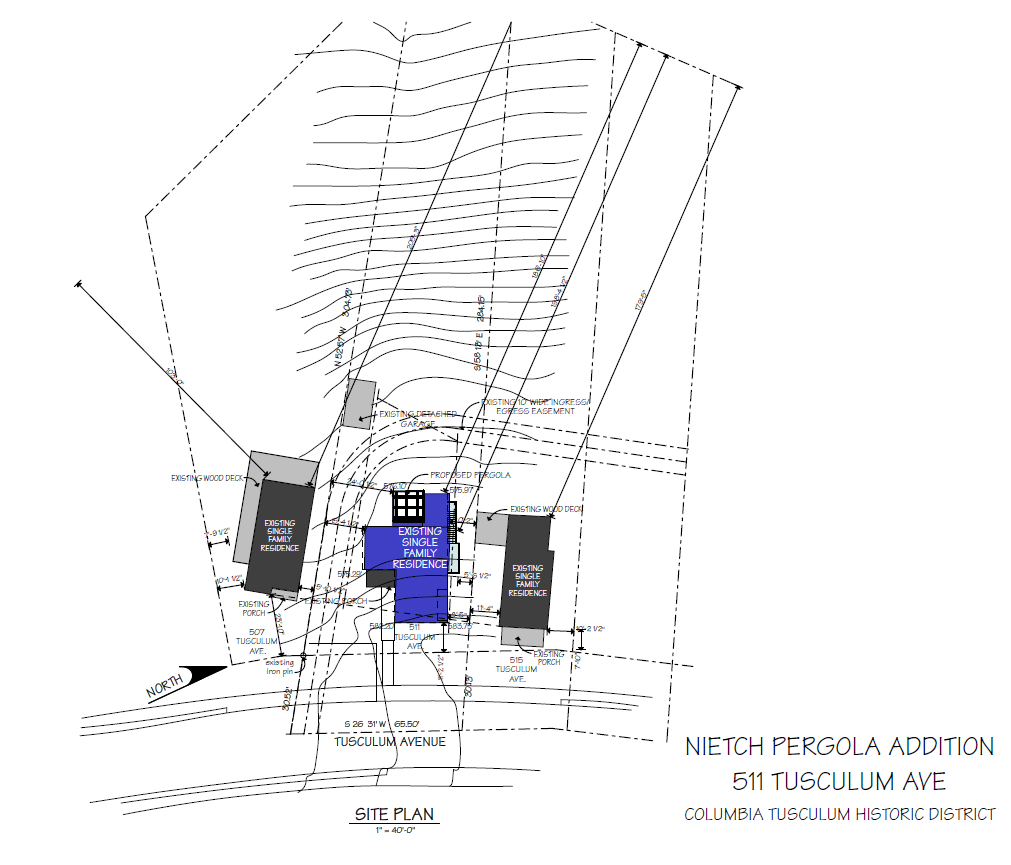 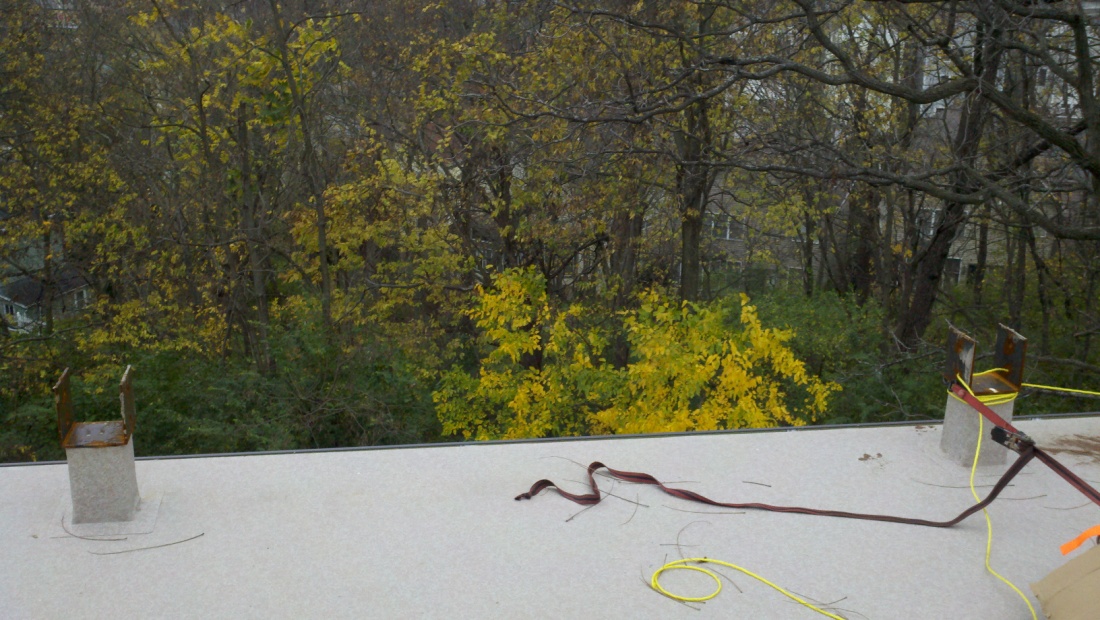 View from back terrace
Steel supports were added in preparation for the pergola on the terrace to keep the overall project on track
West Elevation – Back of House
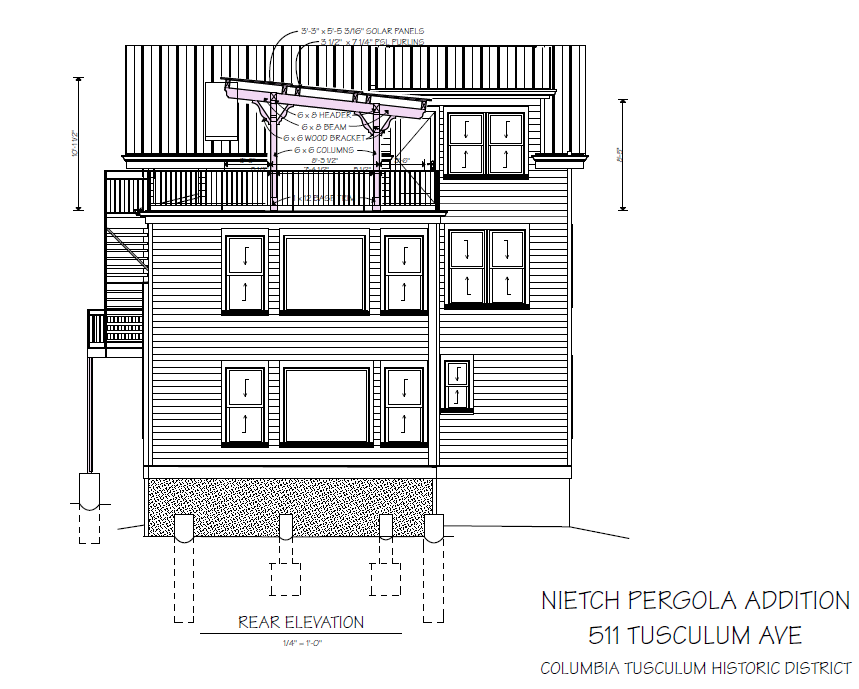 Pergola’s solar panels will be slightly sloped and see-through, wood supports will be painted to match house
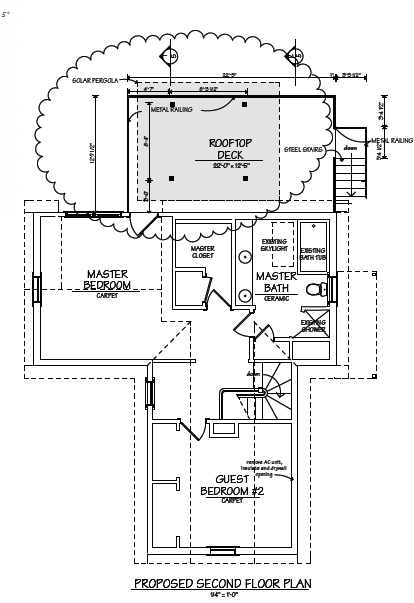 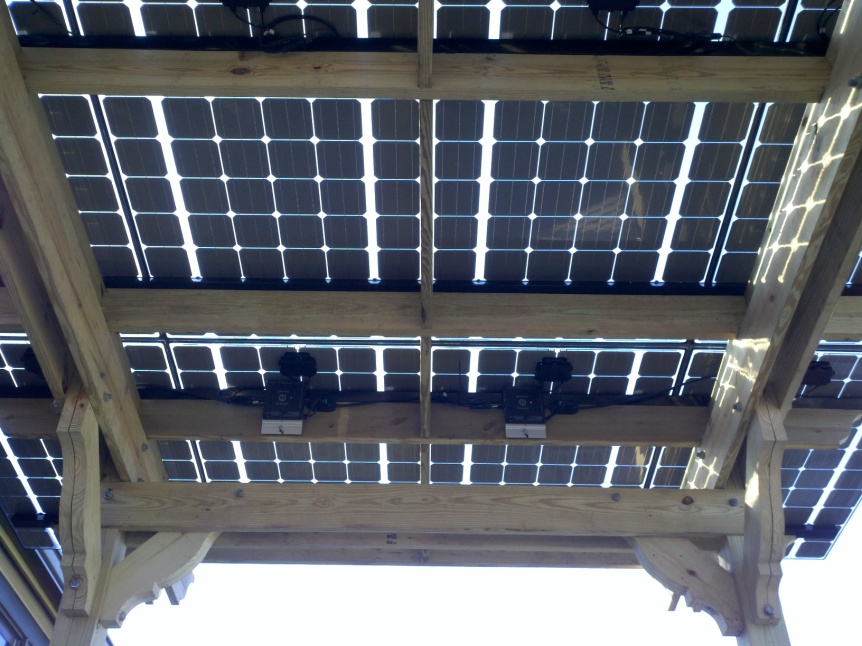 Street view looking southwest. Pergola will not go above existing roof line. And will be out of view from across-the-street painted ladies
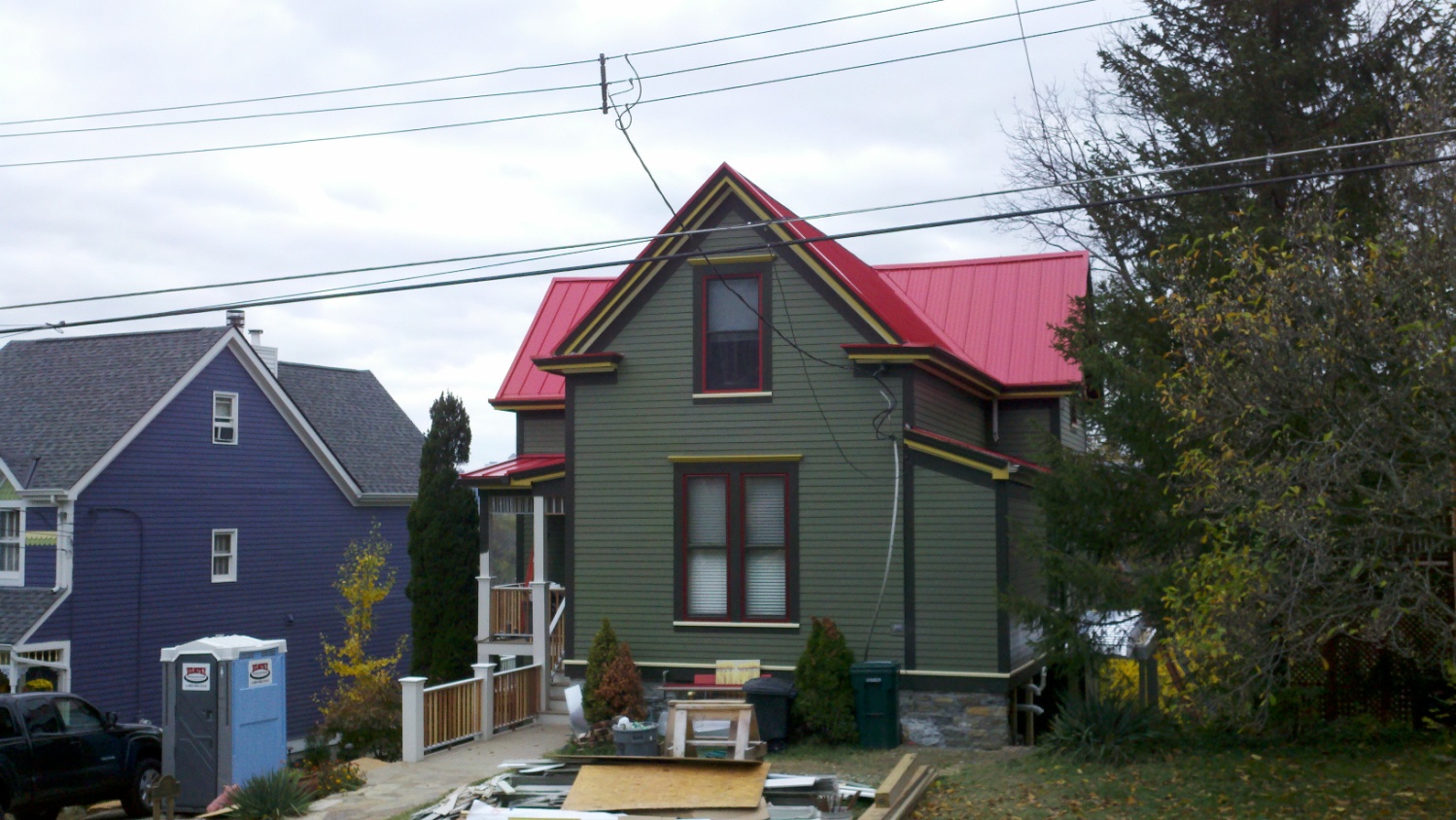 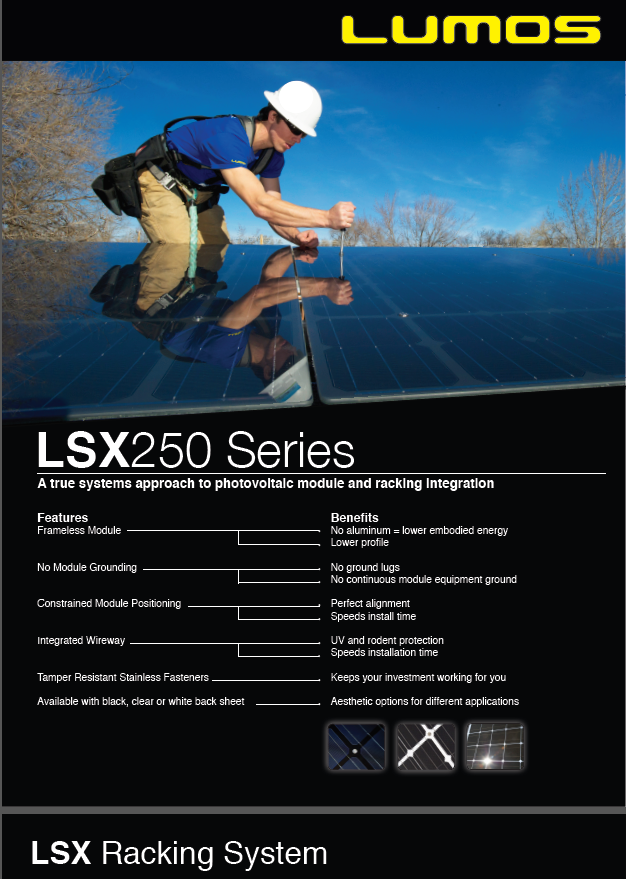 Lumos solar panels are state-of-the-practice
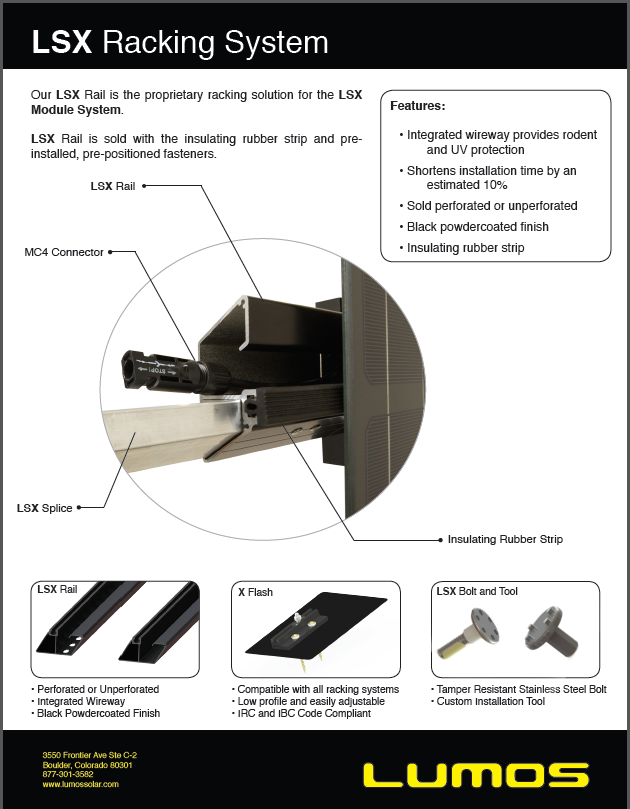 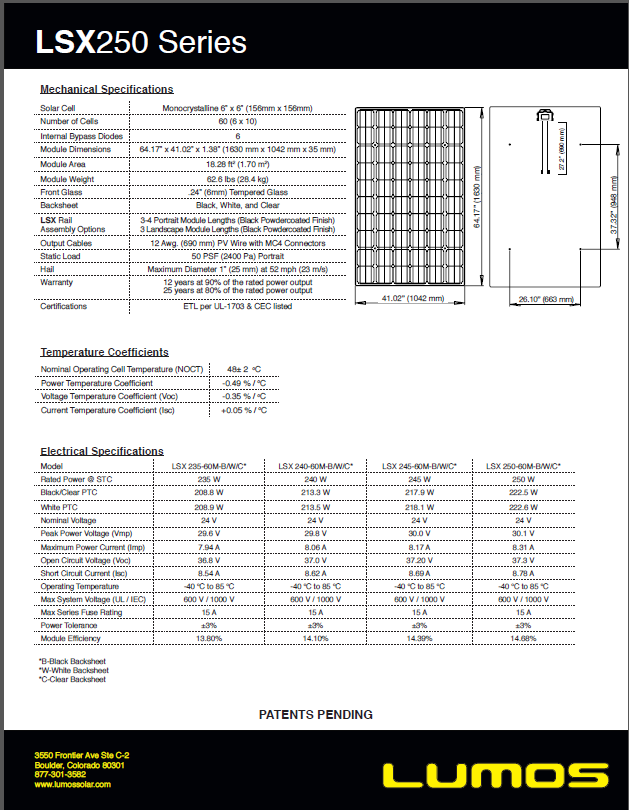 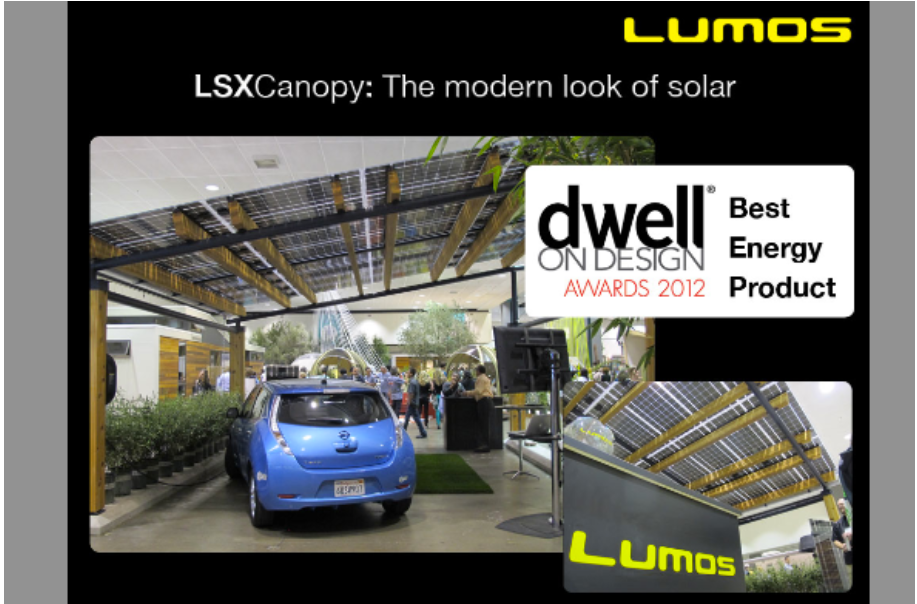 Finished Solar Pergola
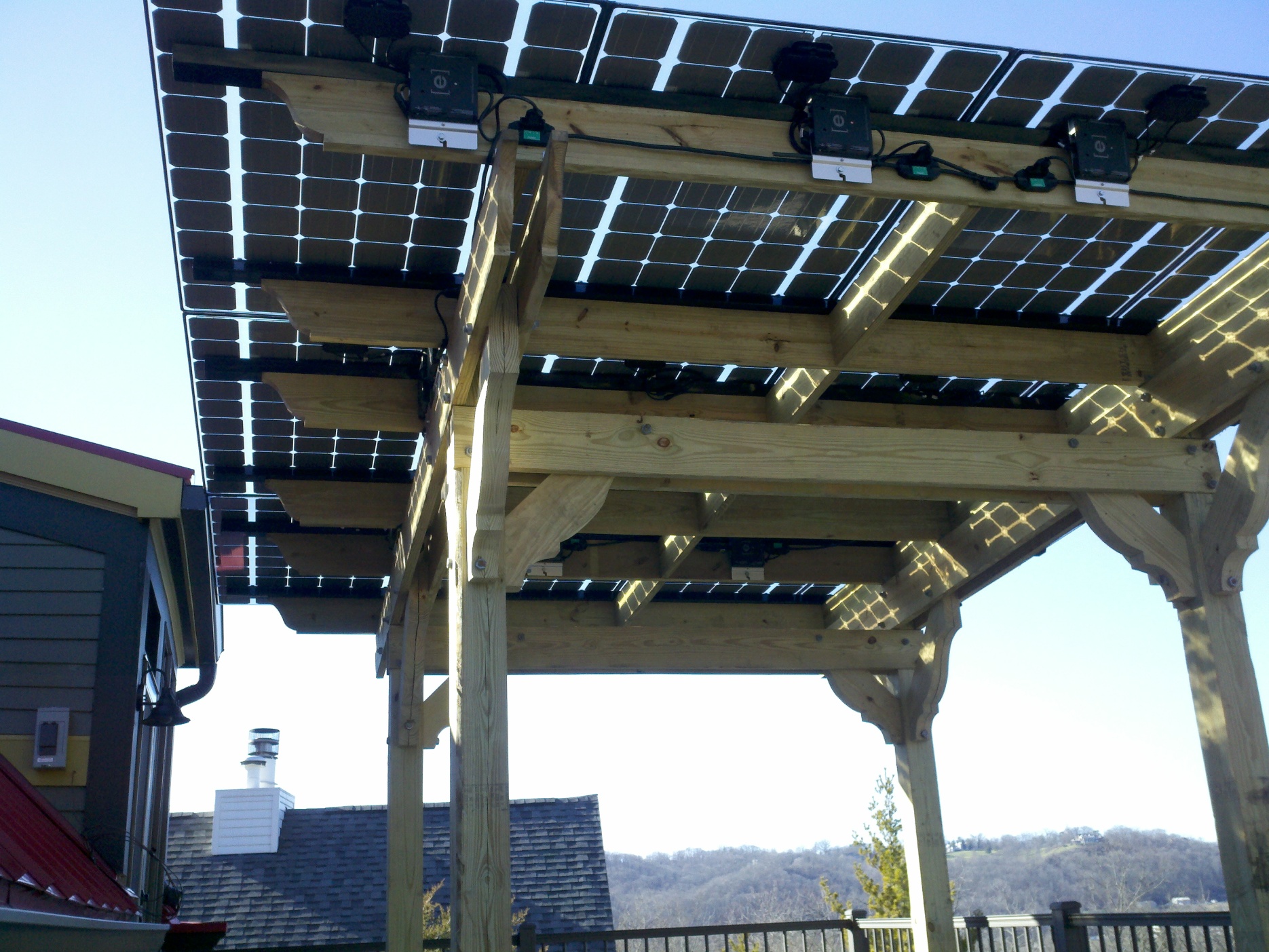 Rain Harvest System
Design meets total demand of 2250 gallons per month
Clean roofing, first flush diversion, particle filtration, non-potable supply lines, mains topoff, and overflow to combined sewer had to be built into the design
Design criteria for the main storage tank included freeze protection, non-burial, and hillside overlay.
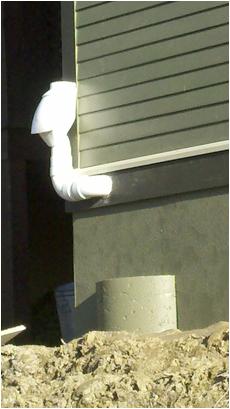 Leaf Eater Downspout Filters
Rain tank under new addition
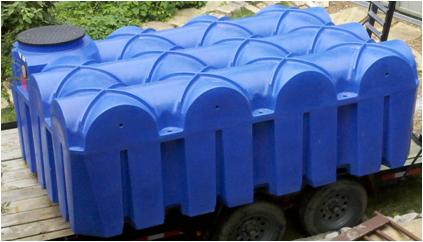 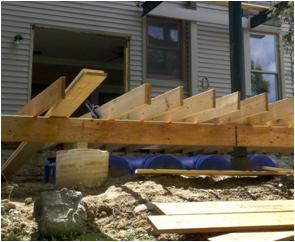 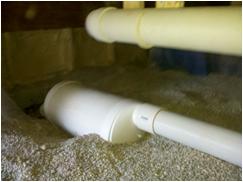 Roof washer in crawl
Rain Harvest System Schematic
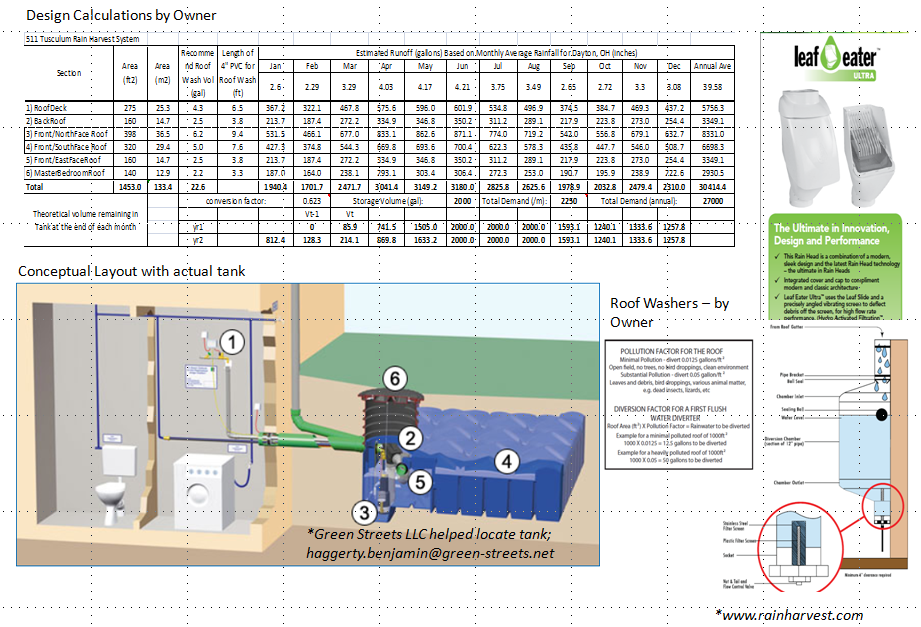 “Green Approved” Practices
Azek, cellulose PVC,decking and trim
DecTec membrane on rooftop terrace plus cool roof rating
Atas Metal Roofing/Cool Roof Rating, PFOA safe
James Hardie fiber cement siding and trim
DuPont’s Tyvek weatherization system
AdvanTech Advantage  subfloors
Velux Residential Sky lighting
Quaker windows meeting Energy Star criteria
Wet cell spray cellulose insulation
All caulks, glues, epoxies, and resins used
Aya kitchen cabinetry
Caesar stone, crushed quartz countertops
Chilewich’s Plynyl, Green Label Plus
Recycled Rubber flooring underlayment
Porcelain wood grain tile
Kohler low flush toilet
Low flow vanity, sinks, and shower fixtures
80% recycled cast iron sinks
Acknowledgments
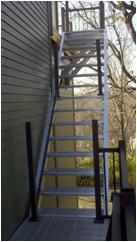 Tom Warner, Architect
Tony Beck, Builder
EcoEnvironments, Alternative Energy Systems
Ben Haggerty, Rain Tank
Greener Stock, Sustainable Interiors
Cooknee, Green Kitchen Cabinetry
Aluminum stairs
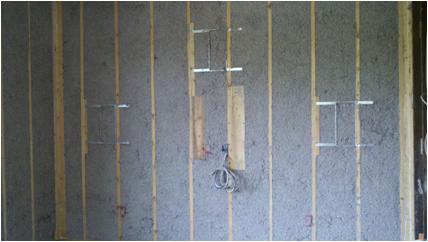 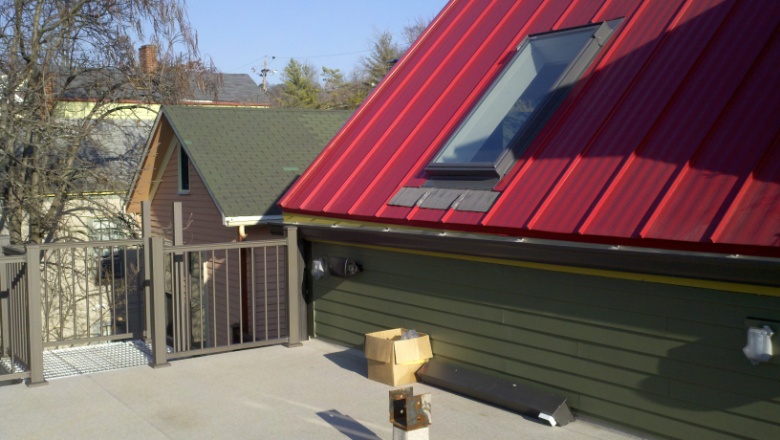 Velux skylight
Wet cell spray
cellulose insulation
K-C Nietch Historic 
Renovation/Addition:
An innovative and 
sustainable upgrade in the 
Columbia-Tusculum Historic District
Solar Electric System
Solar electric panels could not be placed on the south facing roof surface because of historic district guidelines
Designed a pergola on the roof terrace to accommodate panels. Had to be approved by Historic Conservation Board
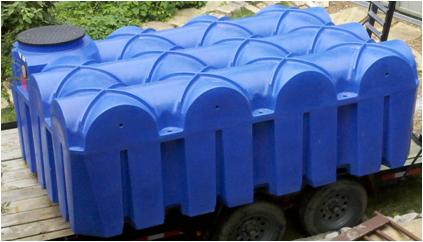 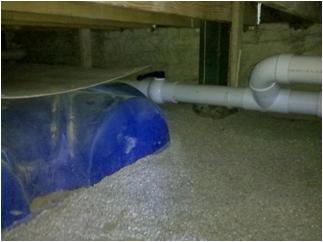 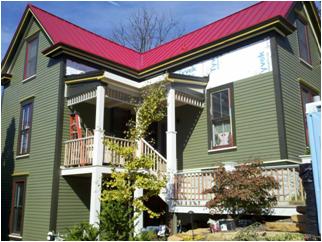 Tank half buried in crawl
Schematic of rain harvest system
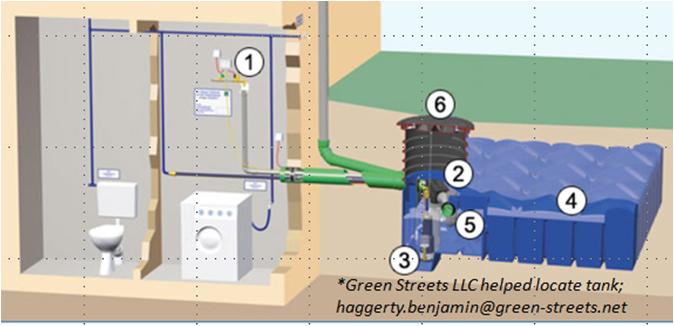 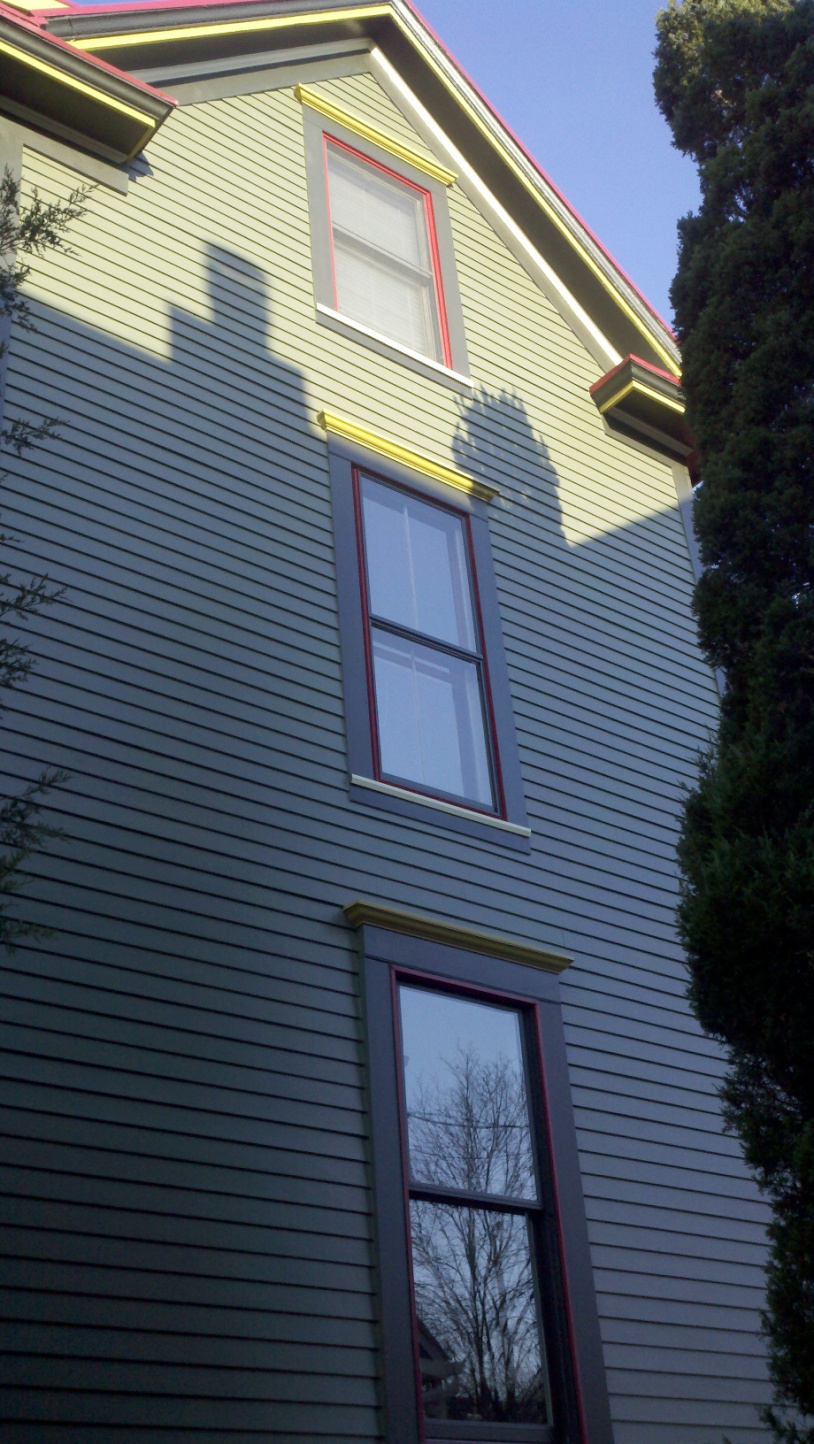 “Green Approved” Practices
Azek, cellulose PVC,decking and trim
DecTec membrane on rooftop terrace plus cool roof rating
Atas Metal Roofing/Cool Roof Rating, PFOA safe
James Hardie fiber cement siding and trim
DuPont’s Tyvek weatherization system
AdvanTech Advantage  subfloors
Velux Residential Sky lighting
Quaker windows meeting Energy Star criteria
Wet cell spray Cellulose Insulation
All caulks, glues, epoxies, and resins used
Aya kitchen cabinetry
Caesar stone, crushed quartz countertops
Chilewich’s Plynyl, Green Label Plus
Recycled Rubber flooring underlayment
Porcelain wood grain tile
Kohler low flush toilet
Low flow vanity, sinks, and shower fixtures
80% recycled cast iron sinks
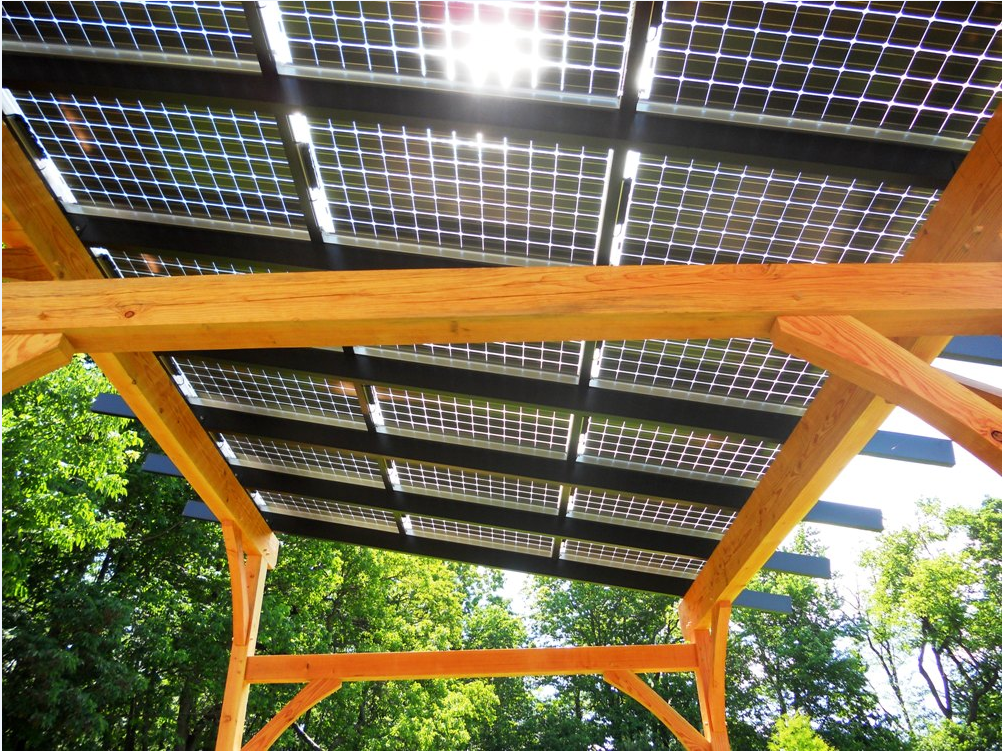 Solar Pergola
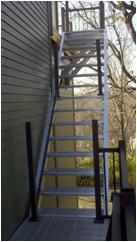 Rain Harvest System
Design meets total demand of 2250 gallons per month. Pending Water Works approval
Clean roofing, first flush diversion, particle filtration, non-potable supply lines, mains topoff, and overflow to combined sewer had built into the design
Aluminum stairs
Design criteria for the main storage tank included freeze proofing, non-burial, and hillside overlay
Leaf Eater Downspout Filters
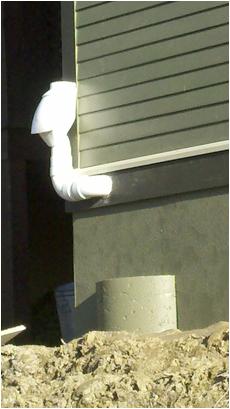 Acknowledgments:  Tom Warner, Architect; Tony Beck, Builder; Eco-Environments, Alt. Energies; Ben Haggerty, Rain Tank; Greener Stock, Sustainable Interiors.
Rain tank under new addition
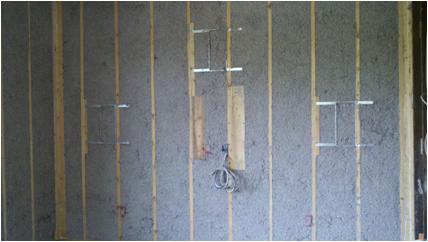 Velux skylight
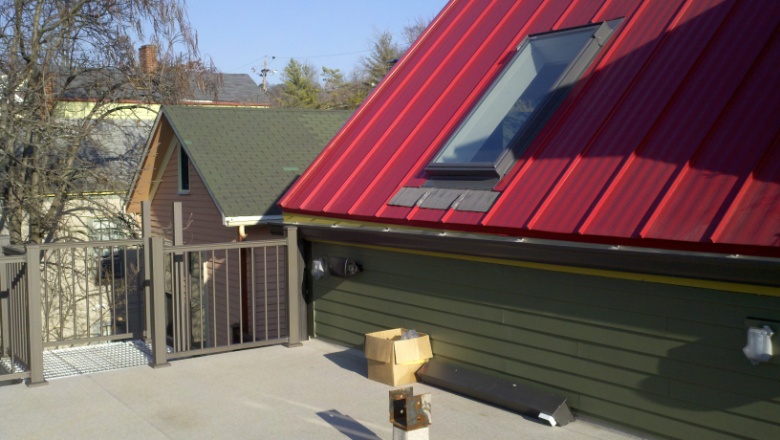 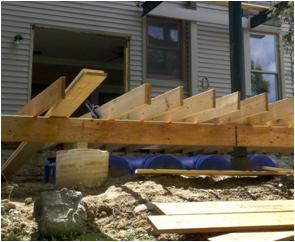 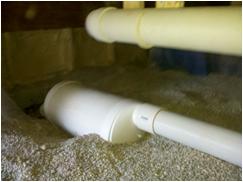 Wet cell spray
cellulose insulation
Roof washer
in crawl
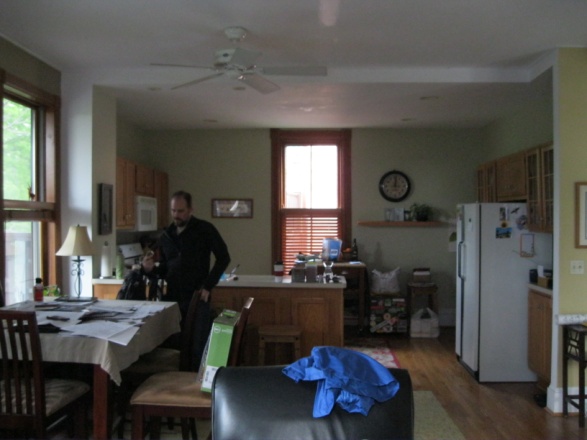 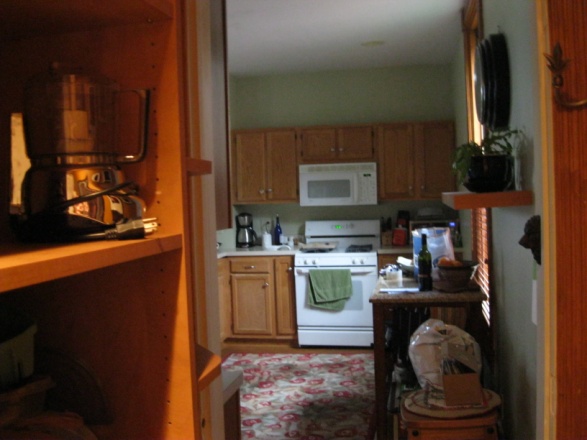 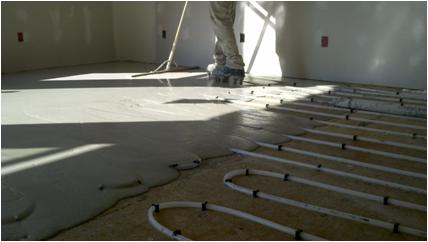 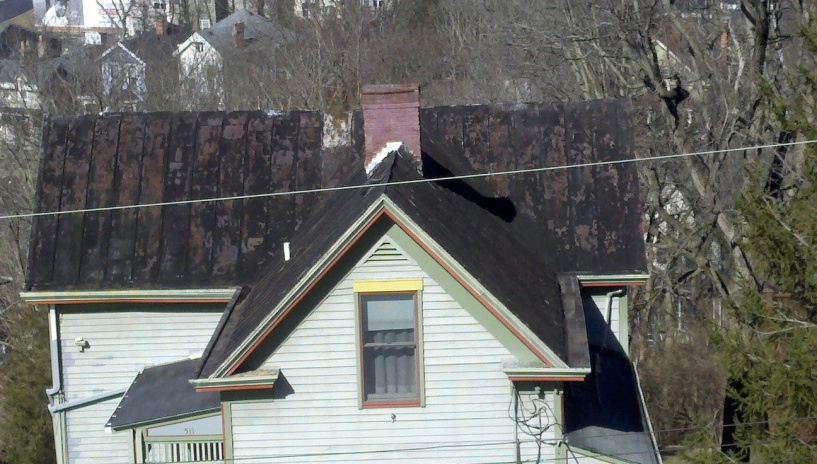 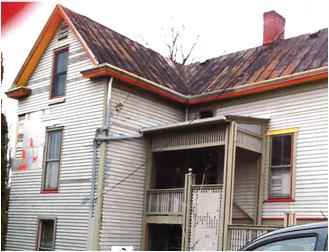 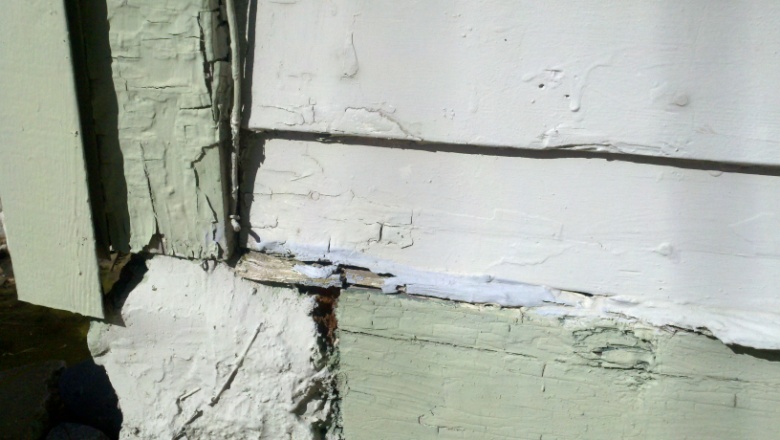 After
Before
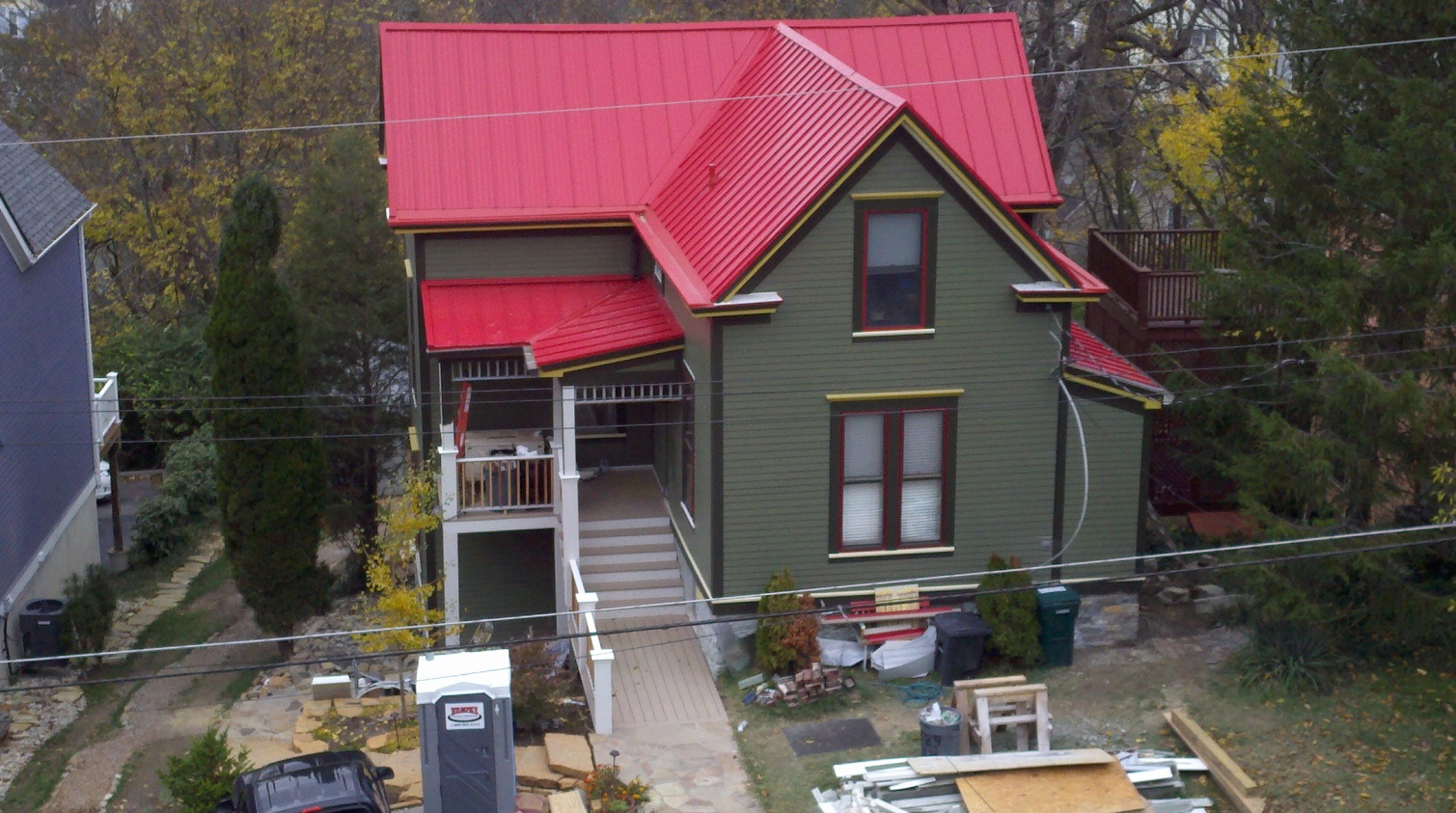 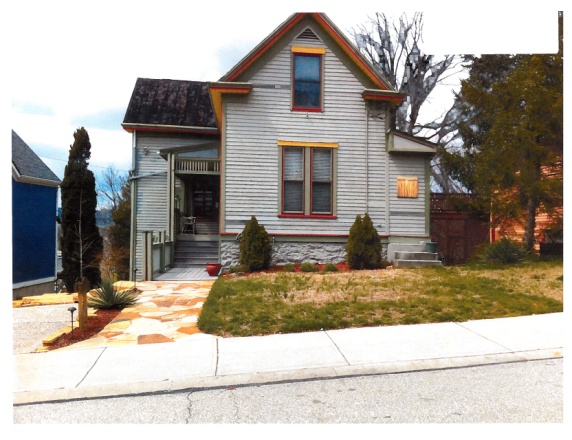 Dry-rot, old cedar siding
Non-repairable old metal roof
Solar Thermal Water Heating System
Collectors positioned on dormer of master bedroom
Provides radiant floor heating for studio and an estimated 80% annual average domestic hot water needs
K-C Vision
Use 511 Tusculum as a platform for accomplishing our personal and professional goals of a more sustainable lifestyle.
Conduct a sustainable rehab and addition plan. Attempt to achieve a net zero energy consumptive difference before and after.
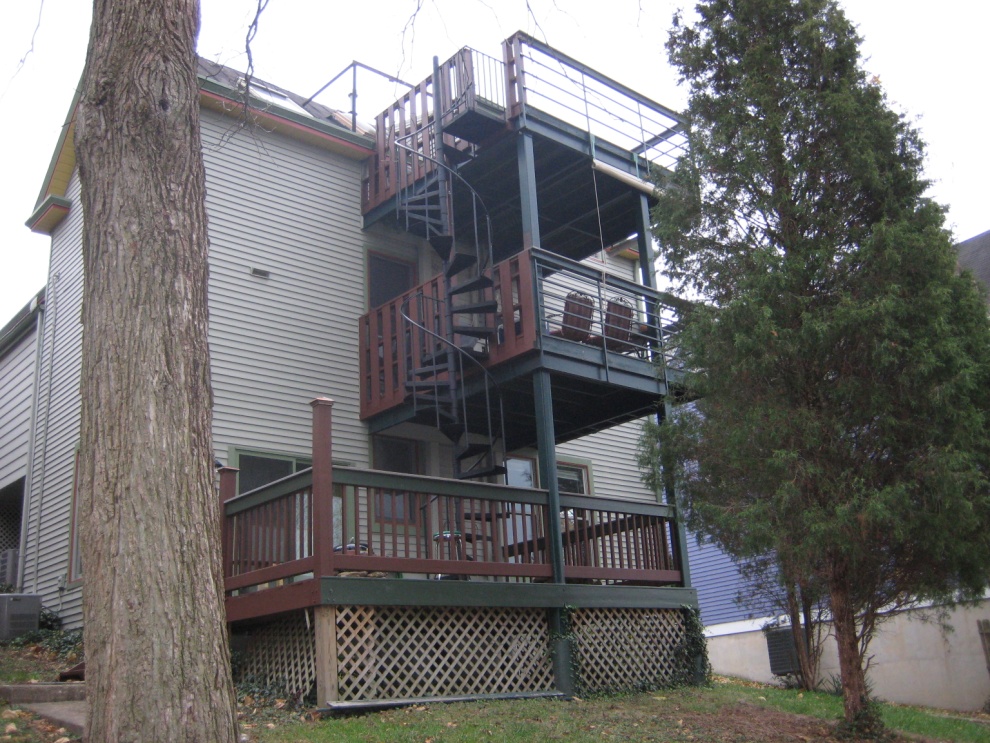 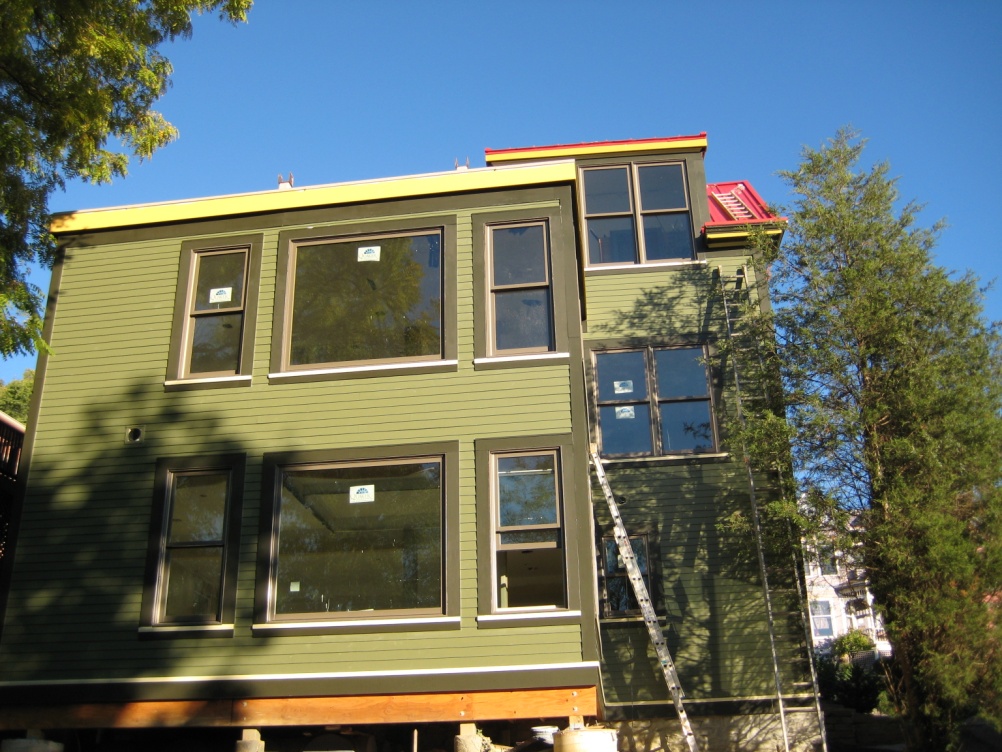 What Had To Be Done
Replace Roof
Repair Box Gutters
Replace/Repair Siding and Trim and Paint
Re-insulate and Seal
Correct Foundation Issues
High Efficiency Heating and Cooling 
Mitsubishi Zonal Heat Pump (Mr. Slim). Total cooling load for new lower addition, supplemental heating for studio, and replacement for upstairs furnace.
$2,500.00 incentive grant from Greater Cincinnati Energy Alliance.
It's a split system heat pump, which means that the compressor and condensing coil are outdoors, and the evaporator coil and blower are indoors.
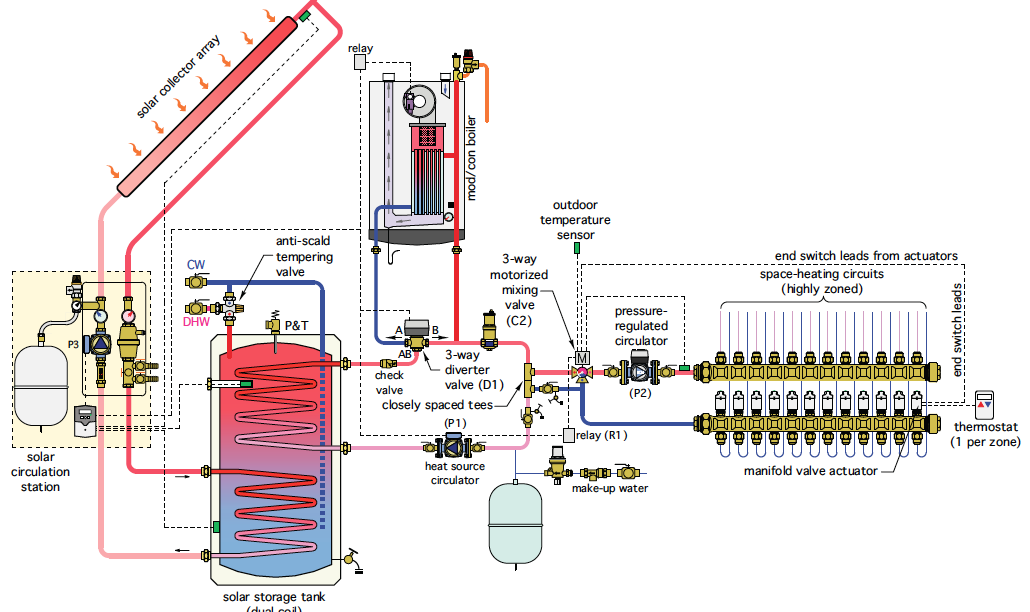 What Was Done
Replaced roof with new metal, w/ Kynar 500; best coating for rain harvesting
Repair box gutters, added coarse particle filtration 
Corrected foundation issues, added shoring piers
Replaced decks w/ new addition and roof terrace
Used fiber cement siding/trim and Azek/Fypon architectural features
Reinsulated (Spray-in foam, cellulose, Tyvec wrap)
Replaced all casement windows with double hung 
Replaced overloaded floor joists levels, re-finished and re-used as interior trim.
Added full-scale rain harvest system
Replaced one gas furnace with high efficiency, zonal heat pump system
Added solar thermal system for hydronic radiant heating and domestic hot water. 
Added solar electric system to offset added electric demand of new addition.
Aluminum stairs and rails added
Replace skylight with Energy Star Upgrade
Studio therapy room with sauna and steam room.
Caleffi Solar Thermal Heating System Schematic
Ideal for zoning a house, limits the amount of energy used for heating and cooling.
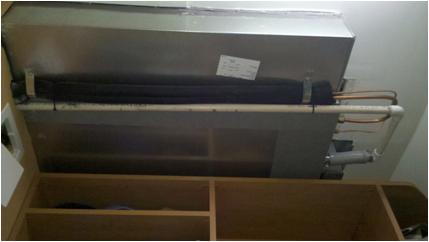 Ceiling-mount mini-split replaced furnace upstairs
Mr. Slim heat pump outdoor unit
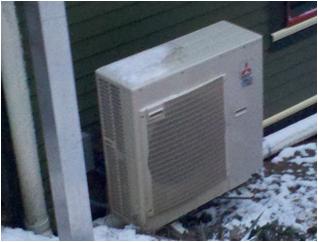 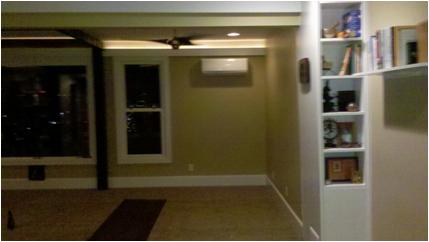 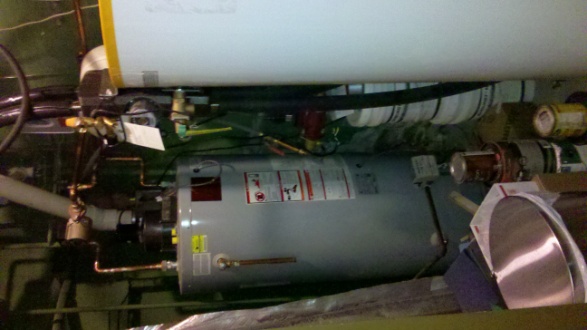 Wall-mount mini-split in studio
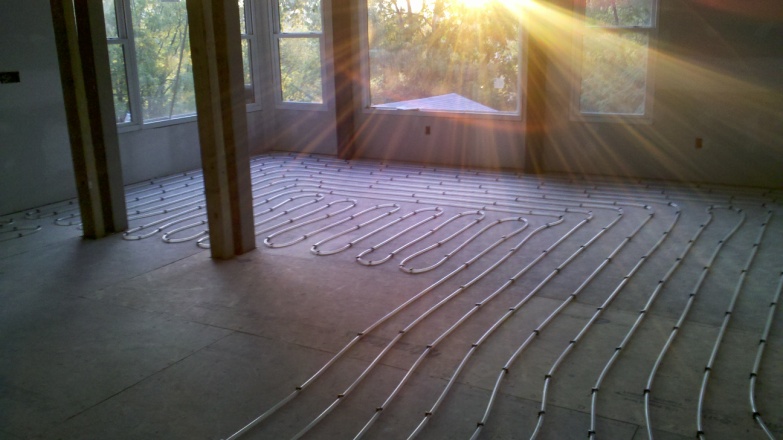 Hydronic radiant floor tubing being installed in studio
Hot  water tank and solar exchange tank